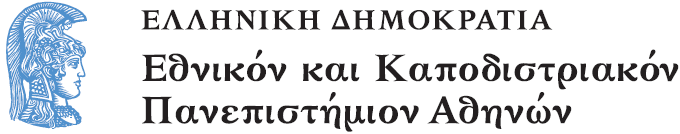 Ιστορία νεότερων Μαθηματικών
Ενότητα 3: Η Άλγεβρα της Αναγέννησης

Παπασταυρίδης Σταύρος
Σχολή Θετικών Επιστημών
Τμήμα Μαθηματικών
Περιγραφή Ενότητας
Ιταλοί Αβακιστές. Αλγεβρικός Συμβολισμός. Άλγεβρα στην Γαλλία, Γερμανία, Αγγλία. Εξισώσεις τρίτου και τετάρτου βαθμού. Μιγαδικοί αριθμοί. Εξισώσεις τετάρτου βαθμού και συμμετρίες.
Περιεχόμενα Υποενότητας
Σύμβολα του Ars Magna, παραδείγματα
Παραδείγματα τεταρτοβάθμιων εξισώσεων
Η Άλγεβρα της Αναγέννησης
Επίλυση εξίσωσης τετάρτου βαθμού
Σχόλια επί των προηγούμενων
Σύμβολα του Ars Magna
Rule
Cube one-third the  coefficient of x; add to it the square of one-half the constant of the equation; and take the square root of the whole. You will duplicate  this, and to one of the two you add one-half the number you have already squared and from the other you subtract one-half the same. You will then have a binomium and its apotome. Then subtracting the cube root of the apotome from the cube root of the binomium, the remainder [or] that which is left is the value of x.
Τεταρτοβάθμια εξίσωση, παράδειγμα
Παράδειγμα (1/3)
Παράδειγμα (2/3)
Παράδειγμα (3/3)
Τεταρτοβάθμια εξίσωση παράδειγμα. KATZ, p. 403
Cardano’s pupil Lodovico Ferrari (1522 –1565) , succeeded in ﬁnding the solution to the fourth-degree  equation. Cardano presented this solution brieﬂy near the end of the Ars magna, where he  listed the 20 different types of quartic equations, outlined a basic procedure, and calculated  a few examples. This basic procedure begins with a linear substitution that eliminates the …
Τεταρτοβάθμια εξίσωση παράδειγμα. KATZ, p. 404. Taking square roots, is ignored.
Τεταρτοβάθμια εξίσωση παράδειγμα. KATZ, Οι λοιπές ρίζες της επιλύουσας δίνουν περαιτέρω ρίζες της αρχικής τεταρτοβάθμιας?
Τεταρτοβάθμια εξίσωση, παράδειγμα: Η περίπτωση μιγαδικών ριζών
Σύγκρισις λατινικού - αγγλικούArs Magna, ch. 39, prob. 9
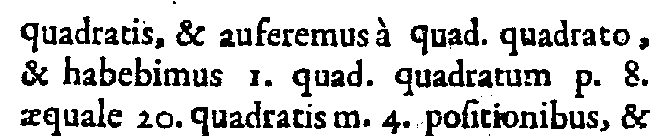 Ars Magna, trl. T. Richard Witmer, p. 248Ch. XXXIX (1/5)
Ars Magna, trl. T. Richard Witmer, p. 248Ch. XXXIX (2/5)
Ars Magna, trl. T. Richard Witmer, p. 248Ch. XXXIX (3/5)
Ars Magna, trl. T. Richard Witmer, p. 248Ch. XXXIX (4/5)
Ars Magna, trl. T. Richard Witmer, p. 248Ch. XXXIX (5/5)
Ars Magna, trl. T. Richard Witmer
Ars Magna, trl. T. Richard Witmer p. 250 (1/2)
Ars Magna, trl. T. Richard Witmer p. 250 (2/2)
Ars Magna, trl. T. Richard Witmer p. 250.Challenging the reader!
Ars Magna. Katz, p. 404Refined and useless
Τέλος Υποενότητας
Επίλυση εξίσωσης τετάρτου βαθμού
Χρηματοδότηση
Το παρόν εκπαιδευτικό υλικό έχει αναπτυχθεί στo πλαίσιo του εκπαιδευτικού έργου του διδάσκοντα.
Το έργο «Ανοικτά Ακαδημαϊκά Μαθήματα στο Πανεπιστήμιο Αθηνών» έχει χρηματοδοτήσει μόνο την αναδιαμόρφωση του εκπαιδευτικού υλικού. 
Το έργο υλοποιείται στο πλαίσιο του Επιχειρησιακού Προγράμματος «Εκπαίδευση και Δια Βίου Μάθηση» και συγχρηματοδοτείται από την Ευρωπαϊκή Ένωση (Ευρωπαϊκό Κοινωνικό Ταμείο) και από εθνικούς πόρους.
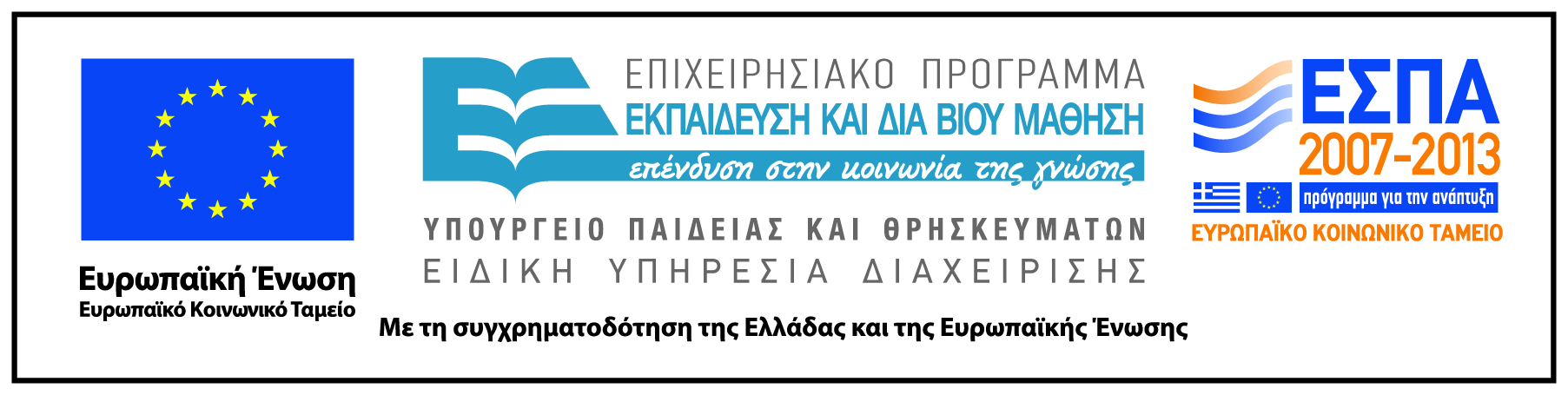 Σημειώματα
Σημείωμα Ιστορικού Εκδόσεων Έργου
Το παρόν έργο αποτελεί την έκδοση 1.0.
Σημείωμα Αναφοράς
Copyright Εθνικόν και Καποδιστριακόν Πανεπιστήμιον Αθηνών, Παπασταυρίδης Σταύρος. «Ιστορία Νεότερων Μαθηματικών, Η Άλγεβρα της Αναγέννησης». Έκδοση: 1.0. Αθήνα 2015. Διαθέσιμο από τη δικτυακή διεύθυνση: http://opencourses.uoa.gr/courses/MATH113/.
Σημείωμα Αδειοδότησης
Το παρόν υλικό διατίθεται με τους όρους της άδειας χρήσης Creative Commons Αναφορά, Μη Εμπορική Χρήση Παρόμοια Διανομή 4.0 [1] ή μεταγενέστερη, Διεθνής Έκδοση.   Εξαιρούνται τα αυτοτελή έργα τρίτων π.χ. φωτογραφίες, διαγράμματα κ.λ.π.,  τα οποία εμπεριέχονται σε αυτό και τα οποία αναφέρονται μαζί με τους όρους χρήσης τους στο «Σημείωμα Χρήσης Έργων Τρίτων».
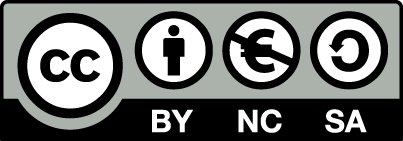 [1] http://creativecommons.org/licenses/by-nc-sa/4.0/ 

Ως Μη Εμπορική ορίζεται η χρήση:
που δεν περιλαμβάνει άμεσο ή έμμεσο οικονομικό όφελος από την χρήση του έργου, για το διανομέα του έργου και αδειοδόχο
που δεν περιλαμβάνει οικονομική συναλλαγή ως προϋπόθεση για τη χρήση ή πρόσβαση στο έργο
που δεν προσπορίζει στο διανομέα του έργου και αδειοδόχο έμμεσο οικονομικό όφελος (π.χ. διαφημίσεις) από την προβολή του έργου σε διαδικτυακό τόπο

Ο δικαιούχος μπορεί να παρέχει στον αδειοδόχο ξεχωριστή άδεια να χρησιμοποιεί το έργο για εμπορική χρήση, εφόσον αυτό του ζητηθεί.
Διατήρηση Σημειωμάτων
Οποιαδήποτε αναπαραγωγή ή διασκευή του υλικού θα πρέπει να συμπεριλαμβάνει:
το Σημείωμα Αναφοράς
το Σημείωμα Αδειοδότησης
τη δήλωση Διατήρησης Σημειωμάτων
το Σημείωμα Χρήσης Έργων Τρίτων (εφόσον υπάρχει)
μαζί με τους συνοδευόμενους υπερσυνδέσμους.
Σημείωμα Χρήσης Έργων Τρίτων
Το Έργο αυτό κάνει χρήση των ακόλουθων έργων:
Εικόνες/Σχήματα/Διαγράμματα/Φωτογραφίες